Seppo Mentula
rehtori Paijalan ja Rusutjärven koulut,
Tuusula (2021)
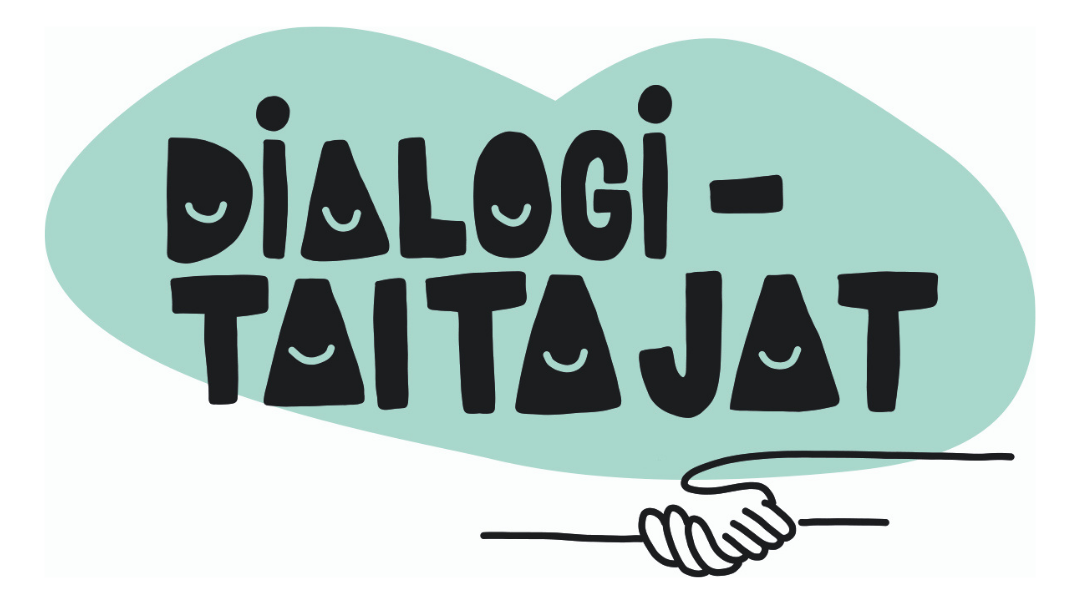 Katsomusaineiden opetuksen sekä uskonnollisten ja niille vaihtoehtoisten tapahtumien järjestäminen

Rehtorin muistilista
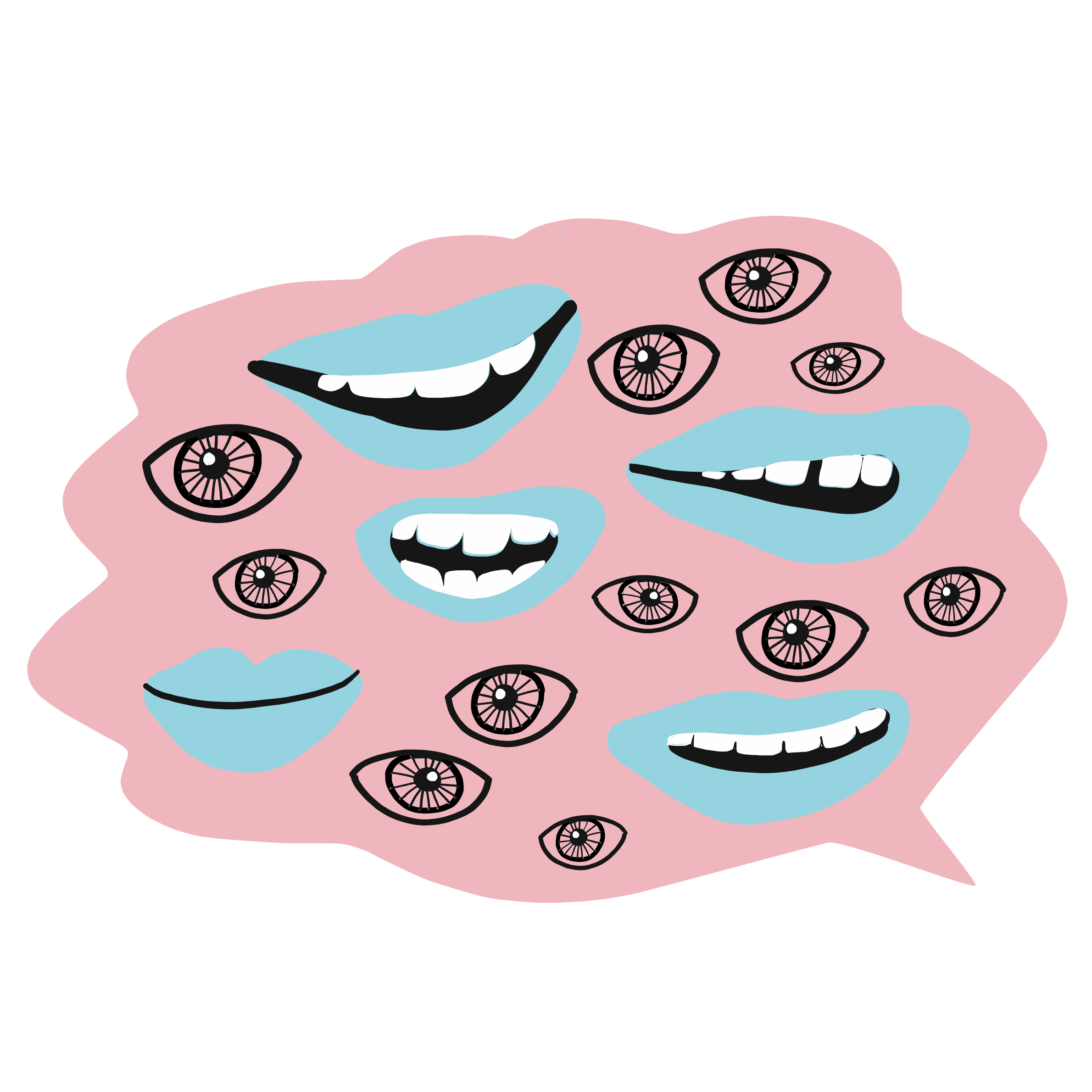 Katsomusaineiden 
opetuksen järjestäminen
Perusopetuslain 13§
Uskontokunnasta ei välttämättä voi vielä päätellä oppilaan katsomusainetta. Uskonnollisiin yhdyskuntiin kuulumaton oppilas voi huoltajan pyynnöstä opiskella ev.lut. uskontoa, mutta ev.lut. uskontokuntaan kuuluva ei voi opiskella elämänkatsomustietoa.
Oman uskonnon opetusta järjestetään, jos huoltaja pyytää opetuksen järjestämistä ja oppilaita kyseiseen uskonnon opetukseen tulisi vähintään kolme.
Jos oppilaan omaa uskontoa ei opeteta, voi oppilas huoltajan pyynnöstä osallistua ev.lut opetukseen tai elämänkatsomustiedon opetukseen.
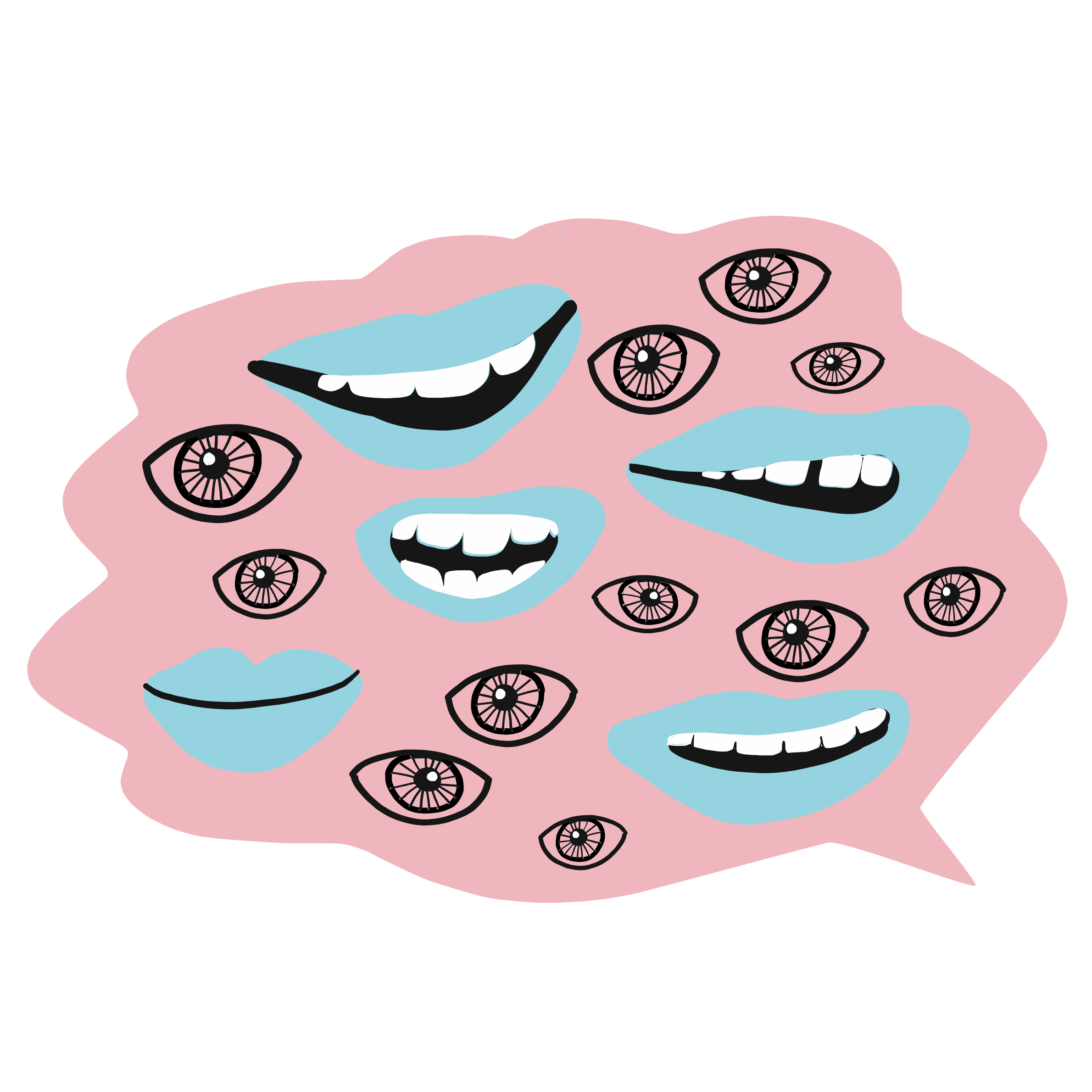 Katsomusaineiden 
opetuksen järjestäminen
Perusopetuslain 5§
Perusopetusasetuksen mukaan, jos oppilas ei osallistu enemmistön uskonnon tai elämänkatsomustiedon opetukseen eikä oppilaan omaa uskontoa tai elämänkatsomustietoa opeteta opetuksen järjestäjän kouluissa, hänelle järjestetään muuta opetusta tai ohjattua toimintaa. Tämä voi olla tarpeen mukaan esimerkiksi matematiikkaa tai S2-opetusta. Oppilas voi osallistua koulun järjestämän muun opetuksen tai ohjatun toiminnan sijasta oman uskonnollisen yhdyskuntansa antamaan opetukseen. Tällöin oppilaan saaman kouluopetuksen määrä voi alittaa säädetyn opetuksen kokonaistuntimäärän. Yhdyskunnan antama opetus ei ole opetussuunnitelman mukaista koulujen katsomusopetusta, eikä sitä merkitä todistukseen uskonto/elämänkatsomustieto -kohtaan. Yhdyskunnan antamasta opetuksesta ei anneta arvosanaa.
Käytännön vinkkejä katsomusaineiden opetuksen järjestämiseen
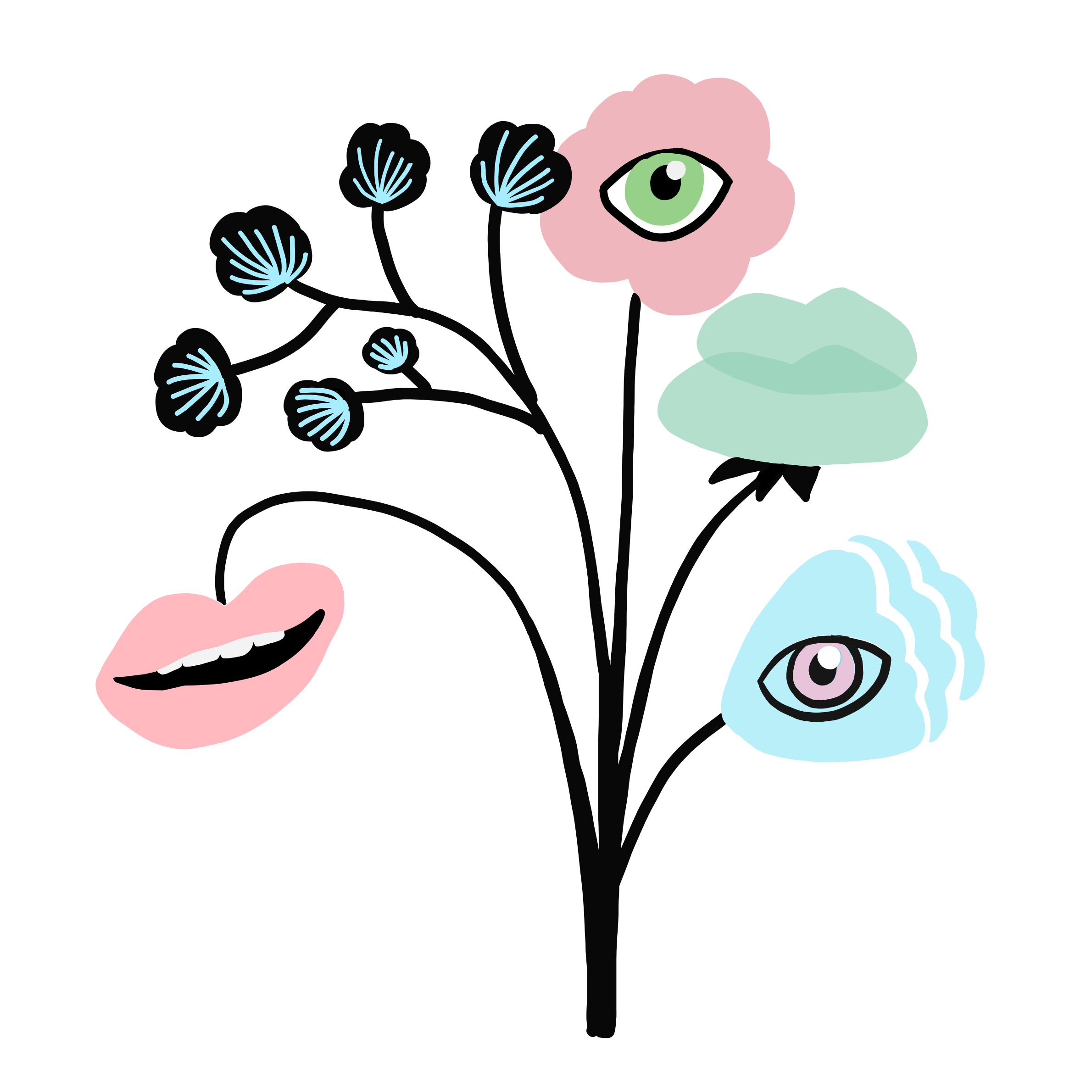 Pidä Primus ajantasalla oppilaiden katsomusaineiden osalta.
Oppilasilmoituslomakkeessa on syytä kysyä oppilaan katsomusainetta.
Harvinaisempien uskontojen opetuksessa kannattaa tehdä useamman koulun välistä yhteistyötä. Kolmen oppilaan sääntö koskee opetuksen järjestäjän koulua kokonaisuutena. → Koulukuljetus on usein halvempaa kuin omien tuntien pitäminen pienelle ryhmälle.
Edellä mainittu edellyttää katsomusaineiden palkittamista lukujärjestykseen yhteistyötä tekevissä kouluissa.
Onko eri katsomusaineiden sisällöissä niin paljon samaa, että osa alakoulun katsomusaineiden tunneista voidaan pitää jakautumatta erikseen uskontotunneille ja elämänkatsomustietoon? Tällöin tulee pitää huolta siitä, että opetus noudattaa yhdessä pidettävien tuntien osalta kaikkia opetussuunnitelmia ja että opettajalla on kelpoisuus opettaa kaikkia näitä oppiaineita ja oppimääriä.
Uskonnolliset tilaisuudet ja niille vaihtoehtoinen ohjelma
Koulun ennakkoon tiedossa olevista uskonnollisista tilaisuuksista ja niille vaihtoehtoisesta ohjelmasta kannattaa laatia tiedote ja lähettää se huoltajille heti lukuvuoden alussa.
Tämän jälkeen oppilastietolomakkeet, joissa kysytään muiden asioiden ohessa oppilaan osallistumista koulun uskonnollisiin tilaisuuksiin, lähetetään koteihin tarkistettavaksi. Huom! Ev.lut.uskontokuntaan kuuluvallakaan ei ole velvollisuutta osallistua uskonnollisiin tilaisuuksiin.
Jos koulussa järjestetään tiedotteessa esiteltyjen lisäksi muita uskonnollisia tilaisuuksia, on niistä sekä vaihtoehtoisesta ohjelmasta syytä tiedottaa erikseen, jotta huoltajat voivat halutessaan tehdä niihin liittyen uuden erillisen valinnan.
Uskonnolliselle tilaisuudelle vaihtoehtoisen ohjelman tulisi olla uskonnollista sisältöä lukuun ottamatta mahdollisimman samankaltaista kohteena olevan ohjelman kanssa. Tässä on käytettävä maalaisjärkeä. Kirjauksen tarkoituksena on ehkäistä epätasa-arvoinen tilanne. Jos toinen ohjelma on esimerkiksi musiikkiesitys, ei tätä korvaava ohjelma voi olla matematiikan lisätehtävien tekemistä.
Jos koulussa pidetään uskonnollisia päivänavauksia, on syytä varmistaa, ettei samaa tilaisuutta käytetä esimerkiksi tiedotuksen, yleisen keskustelun tai vaikka yhteishengen nostatuksen areenana, sillä tilaisuuteen eivät osallistu kaikki oppilaat.
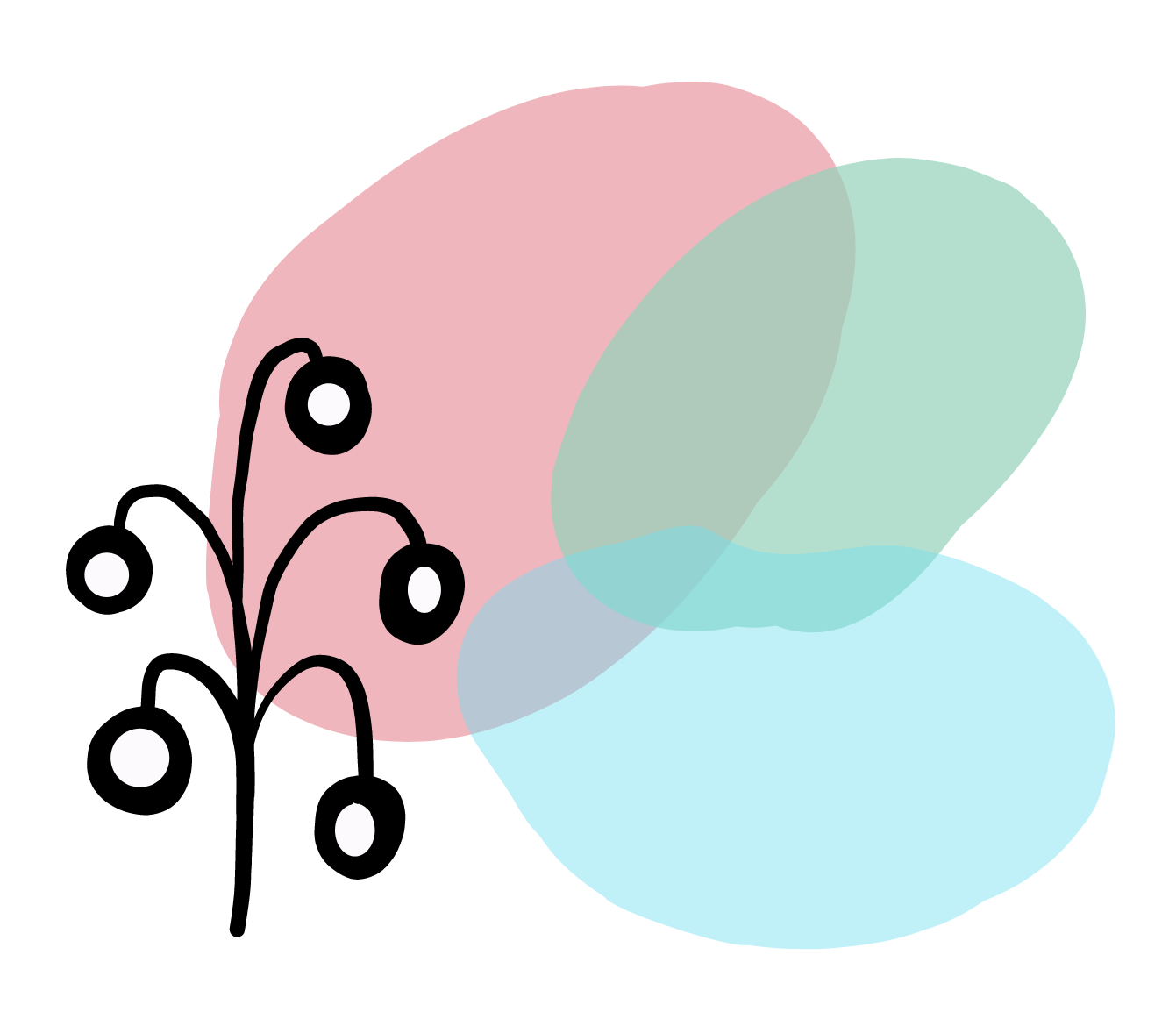 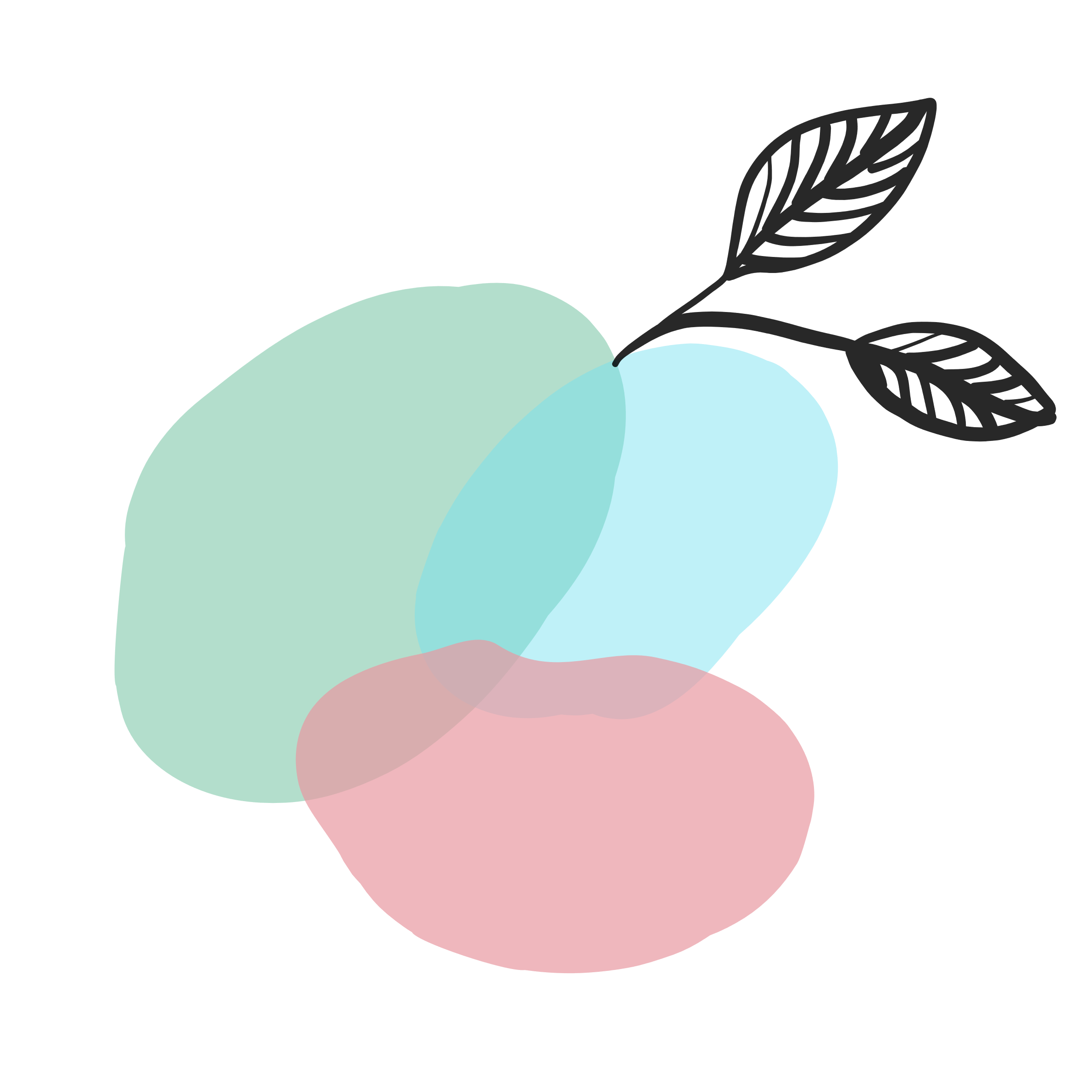 Jos olet epävarma, kannattaako jostain katsomusaineisiin tai uskonnollisiin tilaisuuksiin liittyvästä asiasta tiedottaa tai kysyä, tee se. Avoimuus ja keskustelevuus välittävät arvostusta ja kunnioitusta!
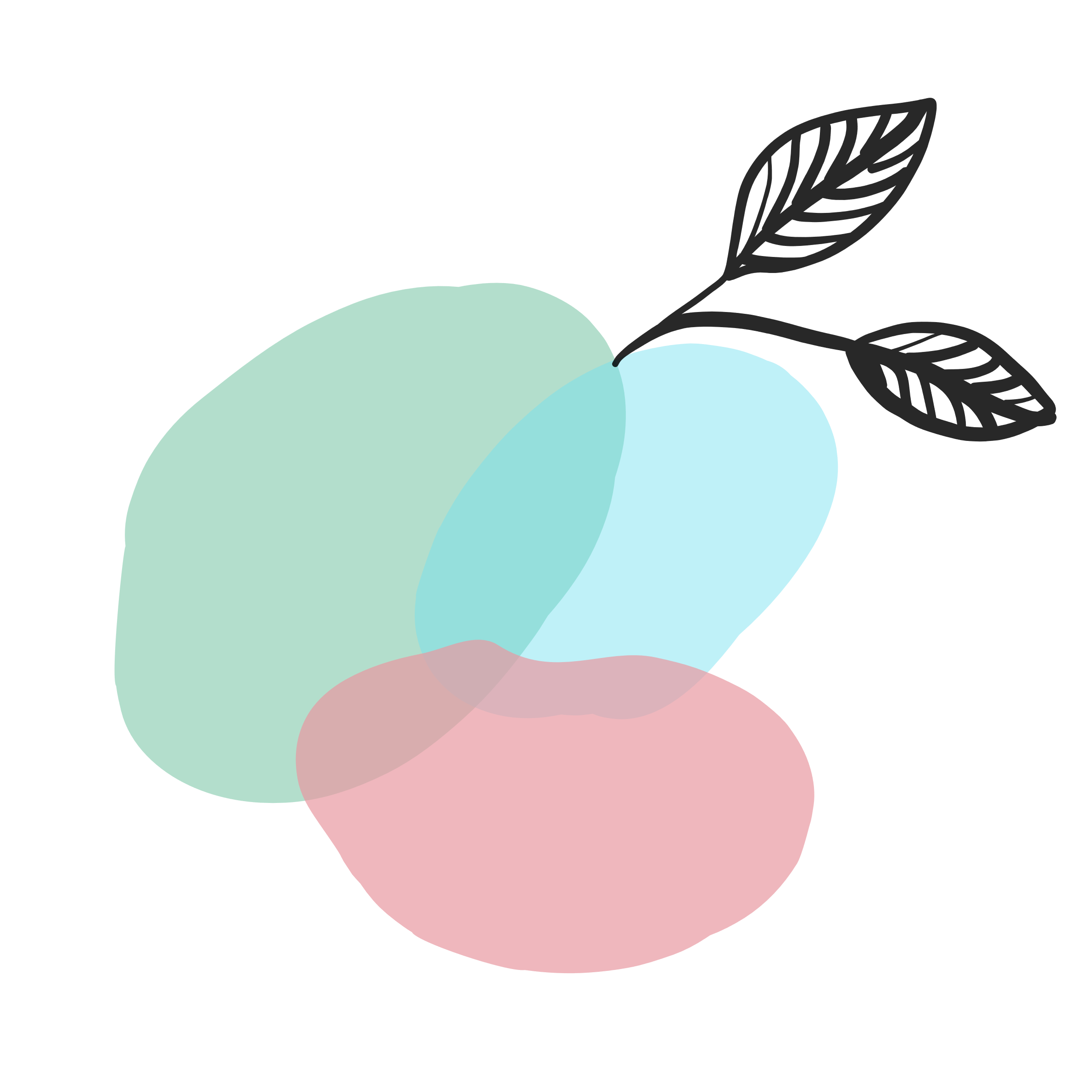 “Mikään kulttuuri ei voi selviytyä, jos se haluaa sulkea muut ulkopuolelle.”- Mahatma Gandhi